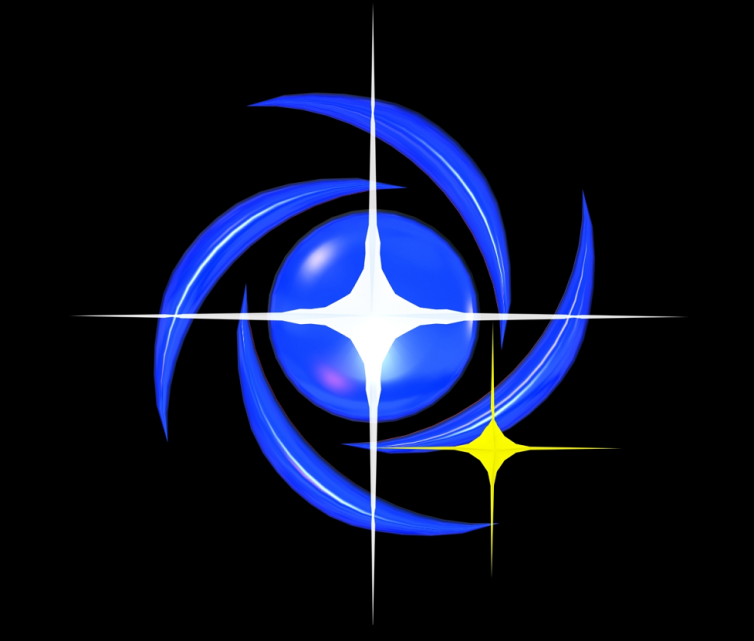 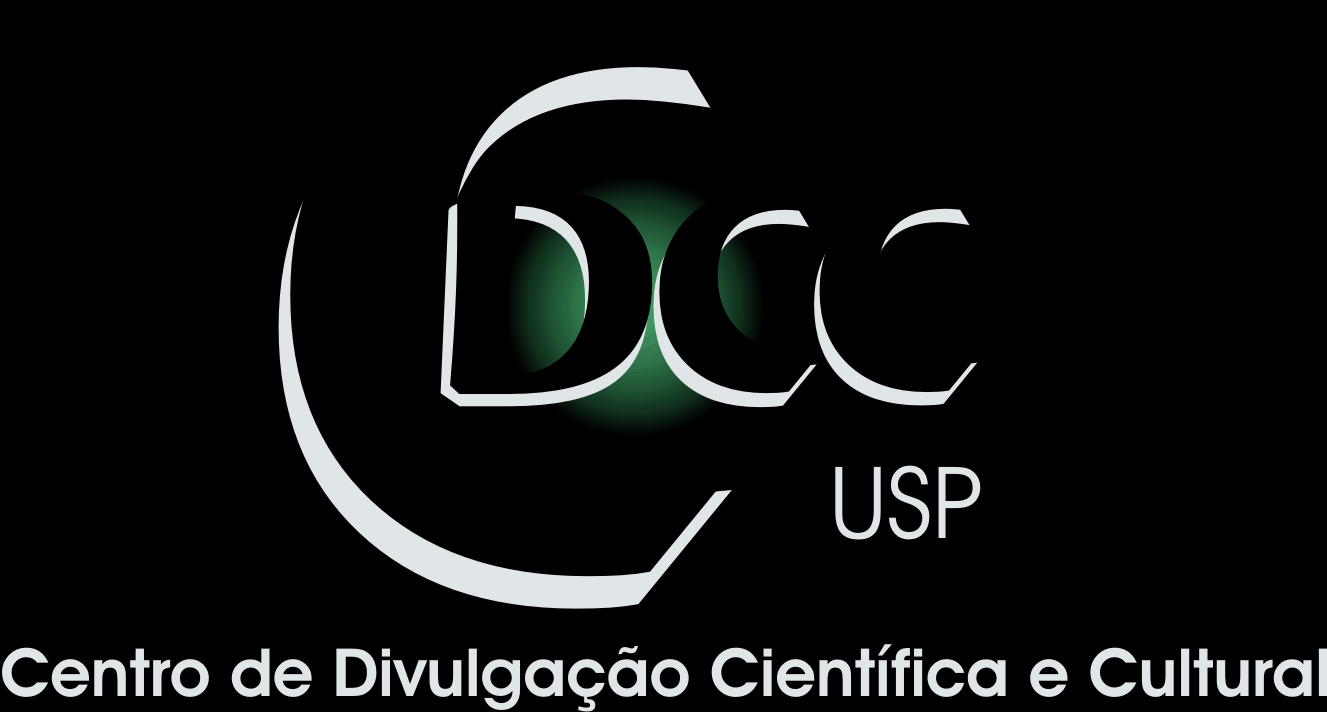 Centro de Divulgação da Astronomia
Observatório Dietrich Schiel
Sistema Solar em escala
Tamara Galindo Ferlintamaragferlin@gmail.com
Imagem de fundo: céu de São Carlos na data de fundação do observatório Dietrich Schiel (10/04/86, 20:00 TL) crédito: Stellarium
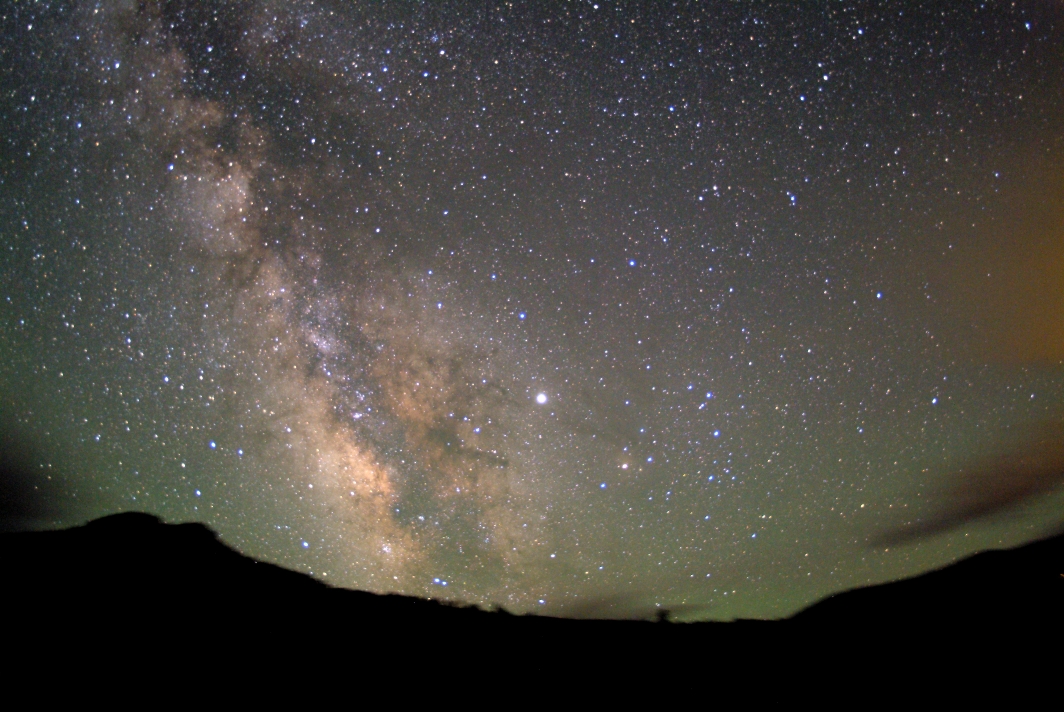 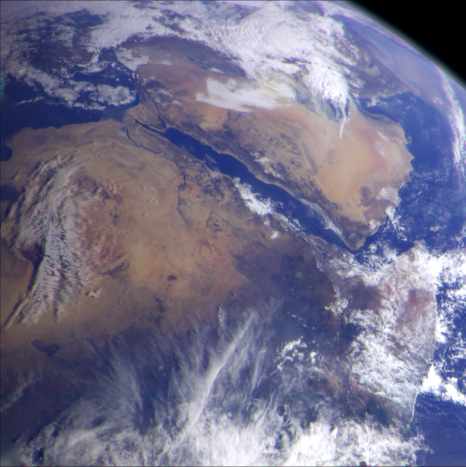 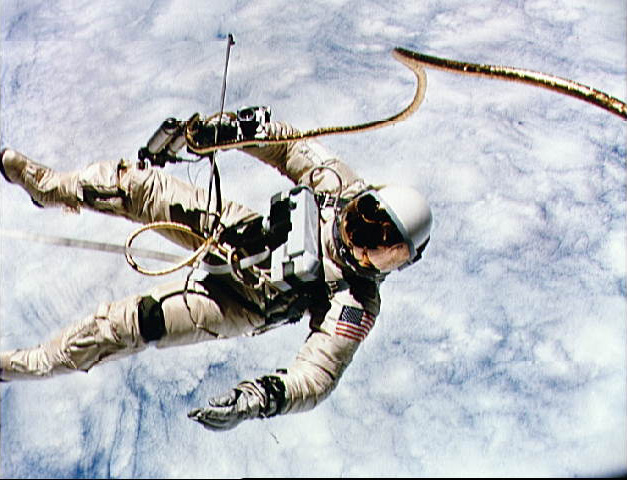 Gemini 4 – primeiro passeio de um astronauta norte americano Ed White no espaço;
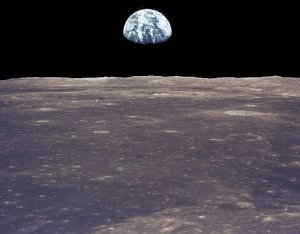 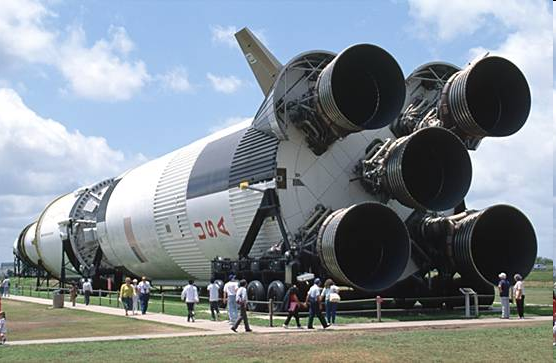 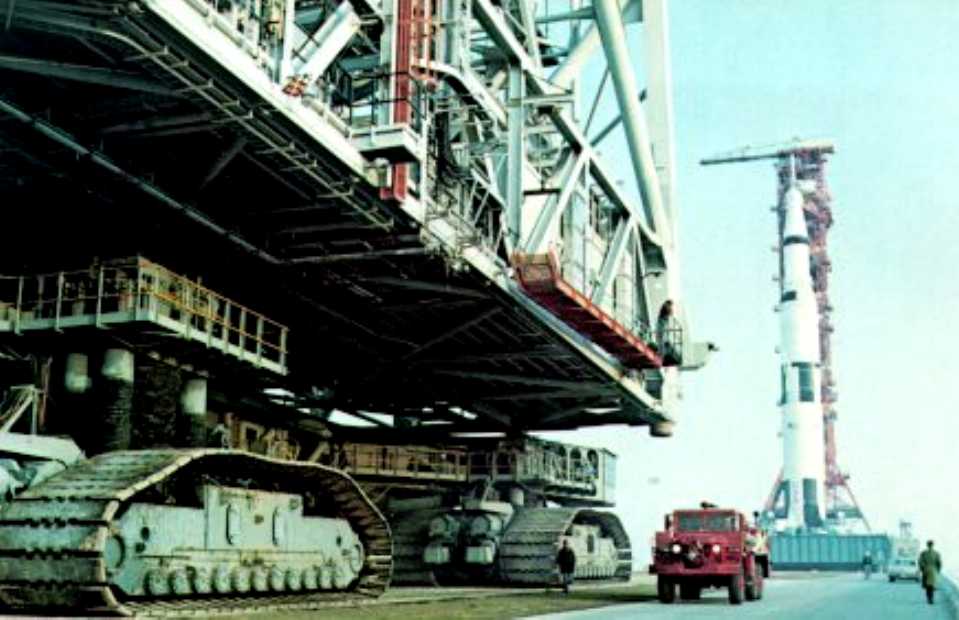 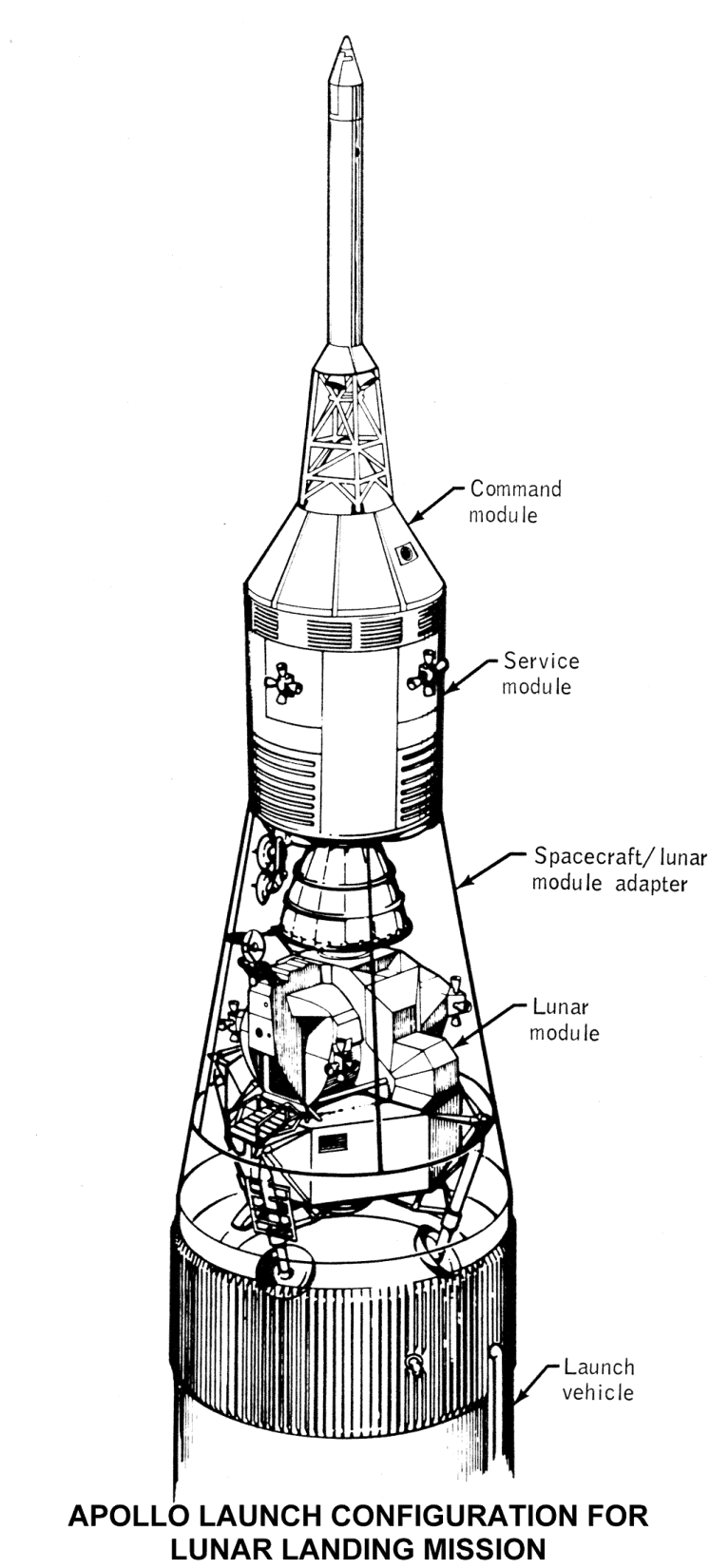 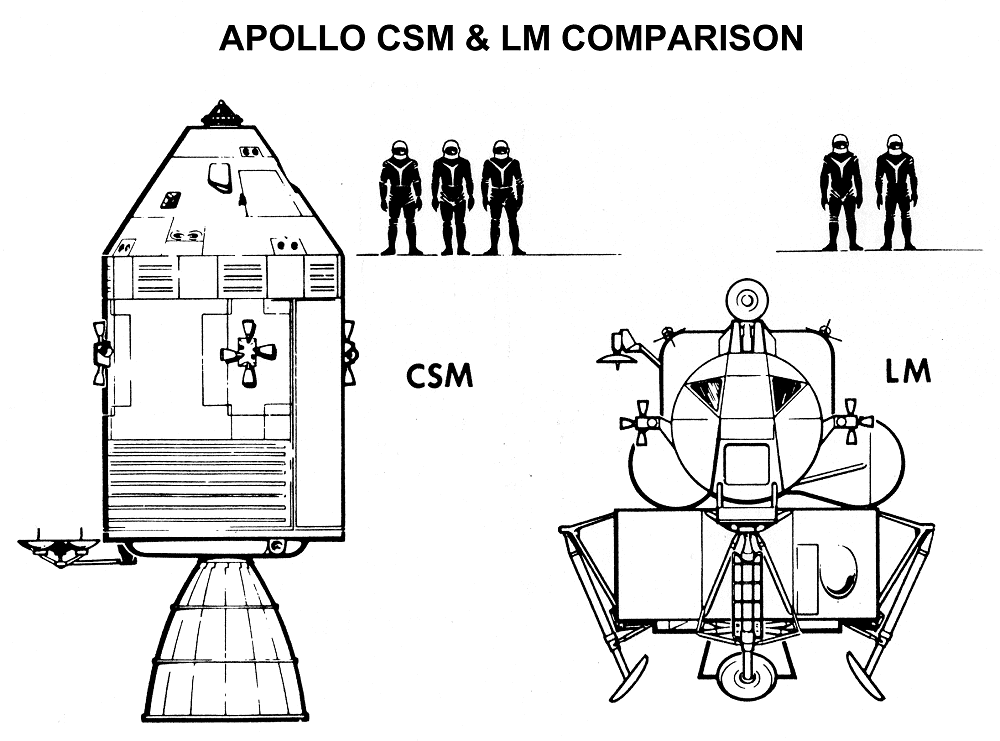 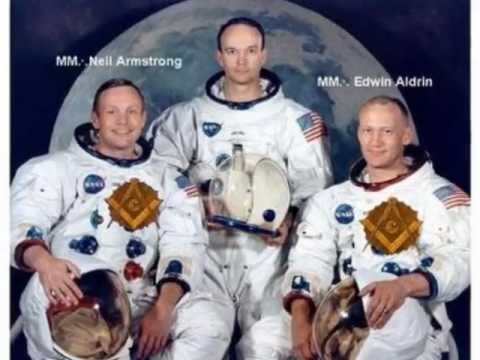 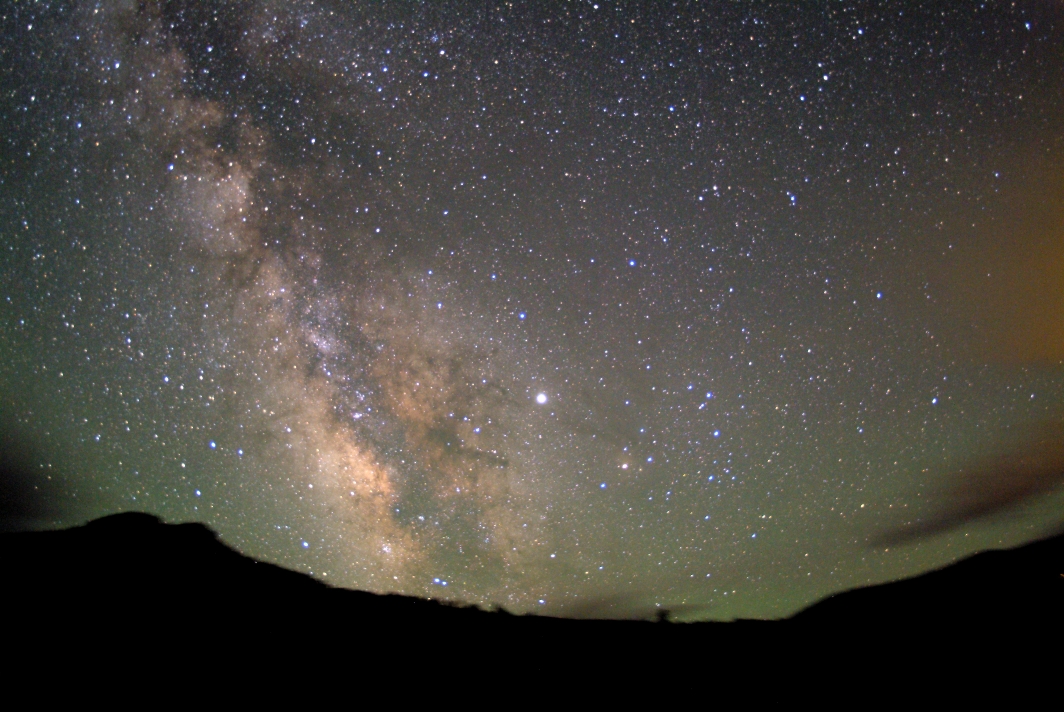 O SISTEMA SOLAR
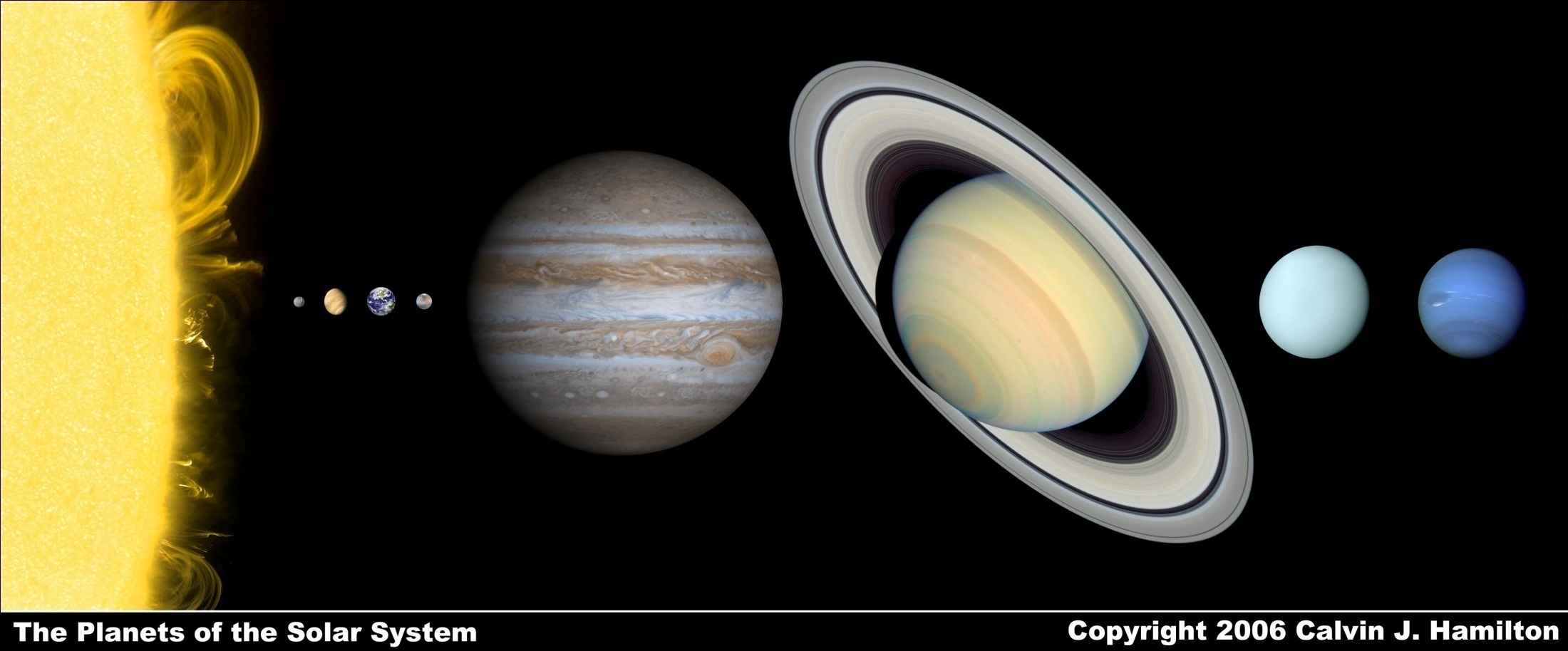 Netuno
Urano
Mercúrio
Terra
Marte
Vênus
Júpiter
Saturno
Orbite o Sol, e não orbite nenhum outro corpo do Sistema Solar;
Planeta
Ter forma aproximadamente esférica;
Planeta anão
Dominar  sua órbita;
Não domina  sua órbita;
[Speaker Notes: Definição de Planeta, Estrela e Planeta Anão;

http://www.astro.iag.usp.br/~dinamica/iau-planeta.html;]
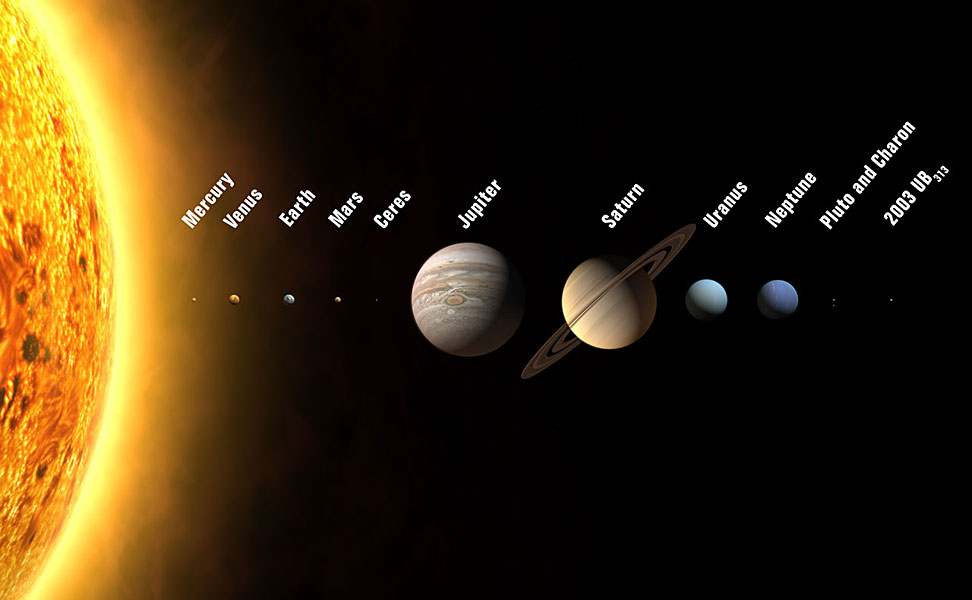 Plutão
Ceres
Makemake
Haumea
Éris
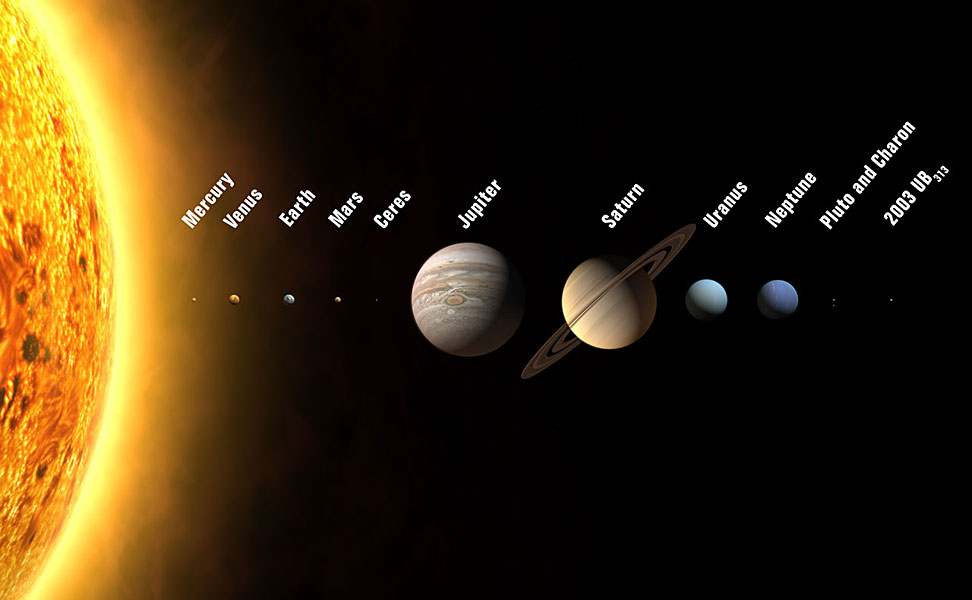 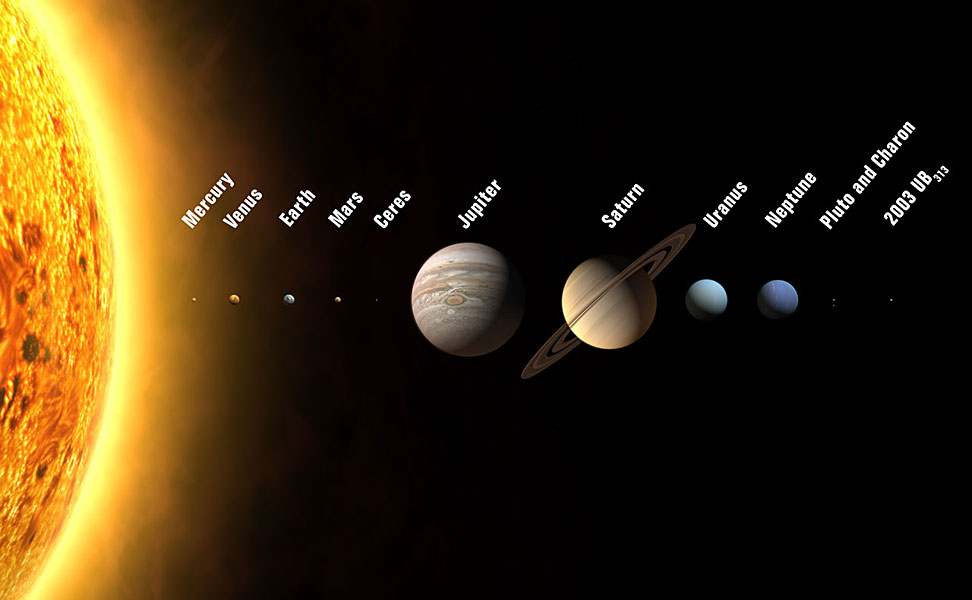 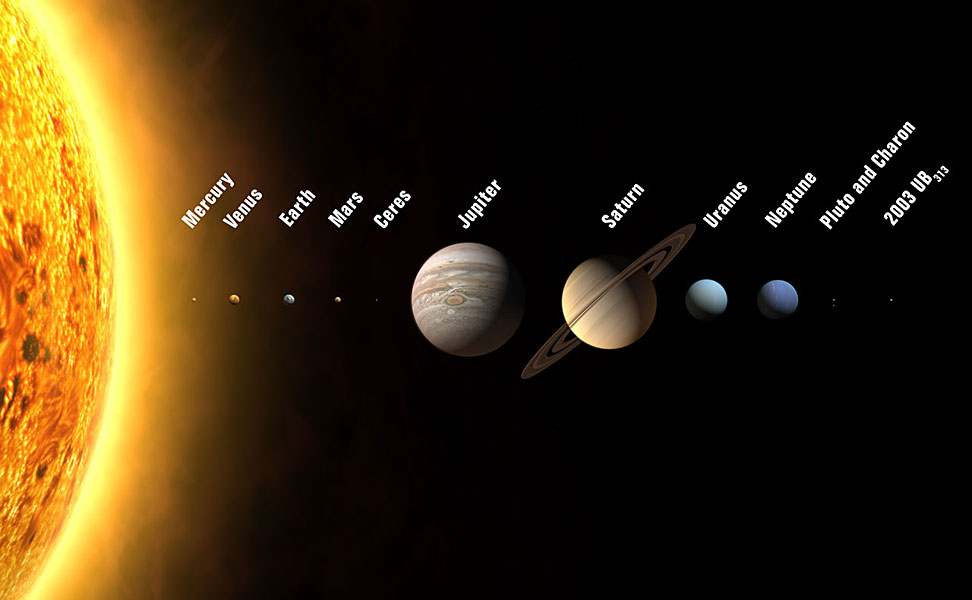 [Speaker Notes: Sistema Solar com os planetas anões;

Ceres (romano) ou Deméter (grego) -  deusa filha de Saturno, amante e irmã de Júpiter, irmã de Juno, Vesta, Neptuno e Plutão. Ceres era a deusa das colheitas e do amor maternal;

Caronte – Barqueiro do inferno mitologia romana;

Plutão – Rei do inferno;

Haumea - deusa do parto e da fertilidade na mitologia havaiana.

Makemake – deus polinésio da fertilidade e criador da humanidade.]
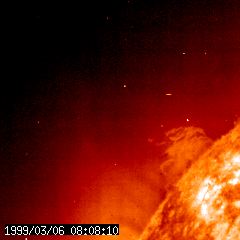 Erupção Solar
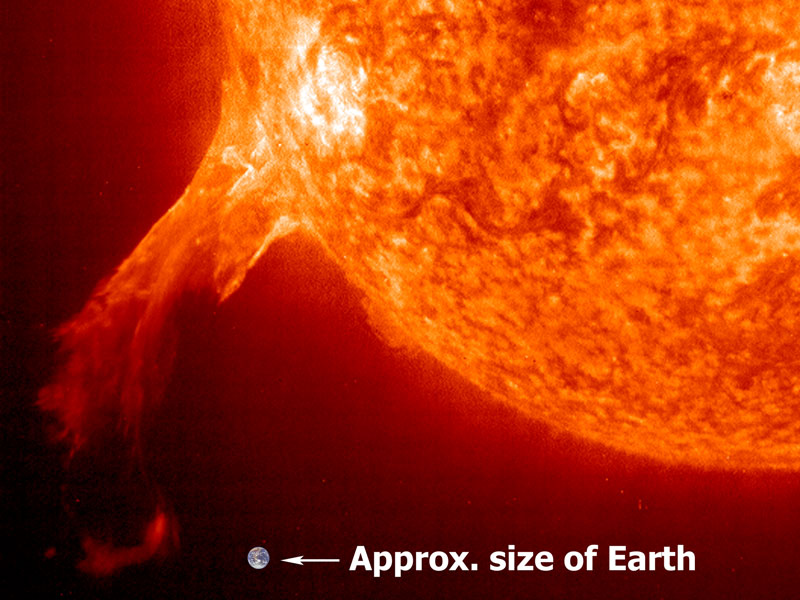 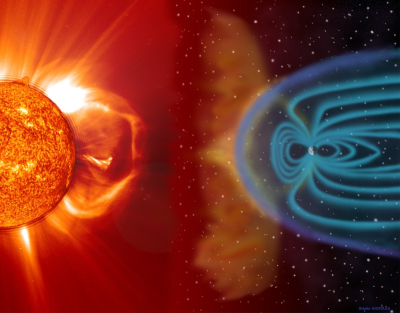 O SISTEMA SOLAR
Vento Solar
O SISTEMA SOLAR
Vento Solar
Aurora Boreal
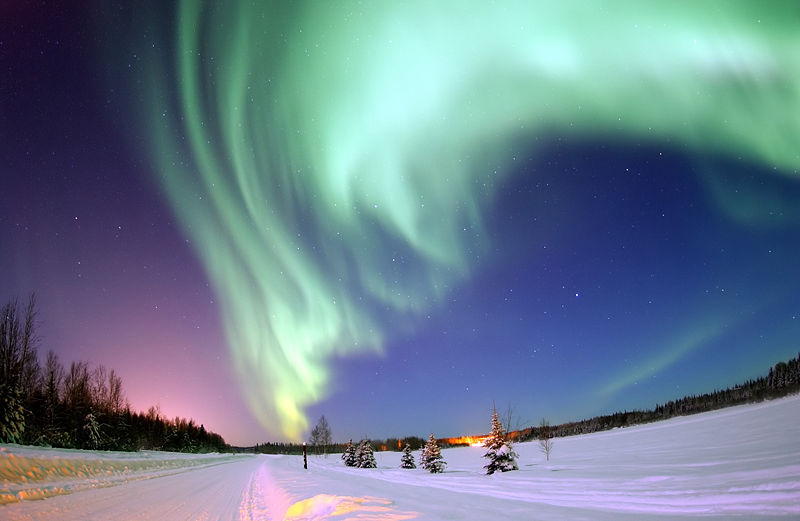 O SISTEMA SOLAR
Vento Solar
Aurora Austral
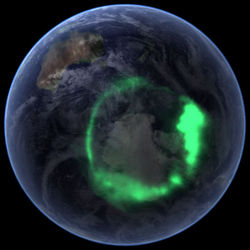 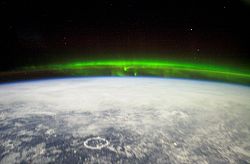 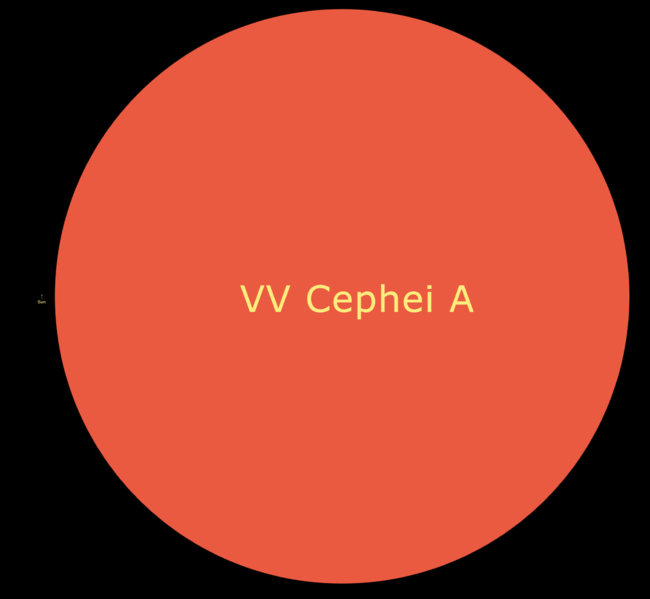 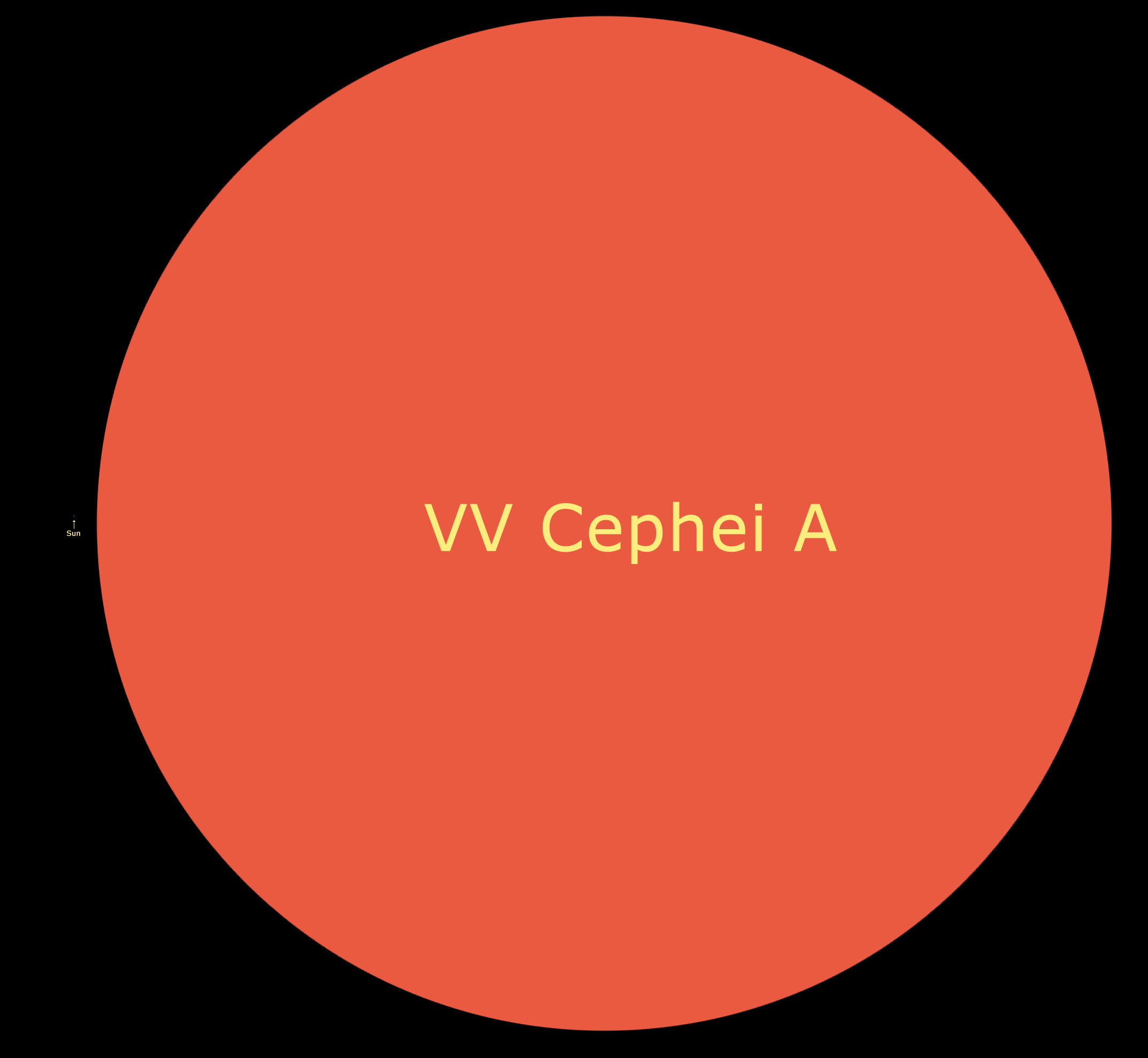